Een nieuwe tijd
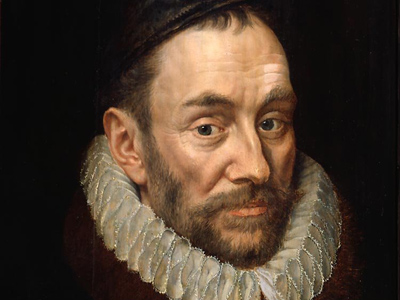 De Opstand in de Nederlanden
Tijd van ontdekkers en hervormers
1500 – 1600
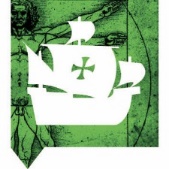 Filips II
Enorm rijk
Koning van Spanje 
Landsheer der Nederlanden
Kolonies in Amerika en andere delen van Europa
Centraal bestuur
Overal dezelfde wetten en regels
Regeren vanuit Madrid
Iedereen katholiek
Strenge vervolgingen van ketters
Bestuur in de Nederlanden
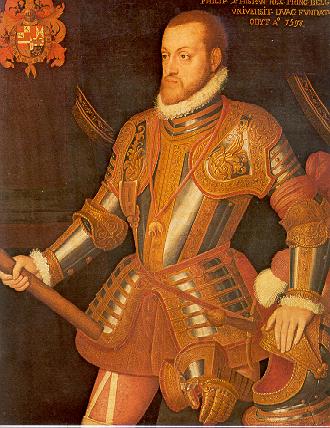 Filips II
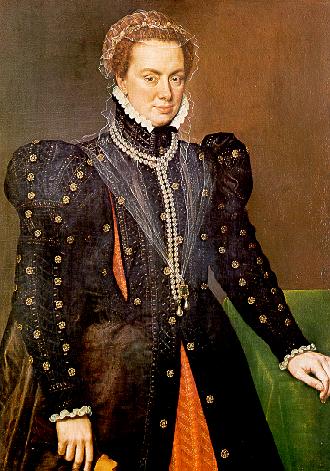 Willem van Oranje
Margaretha van Parma
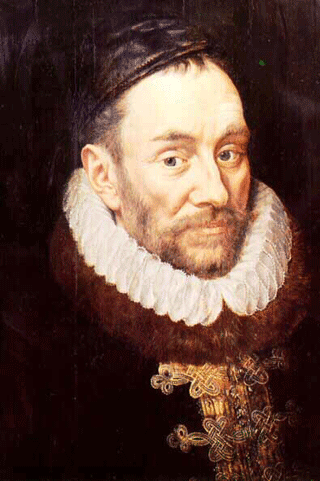 17 
gewesten
Nederlanden ontevreden
Adel 
Wil meer macht
Zelf wetten en regels maken
Protestanten 
Worden vervolgd
Iedereen
Hoge belastingen
Filips had veel ambtenaren en soldaten nodig
Protestanten ontevreden
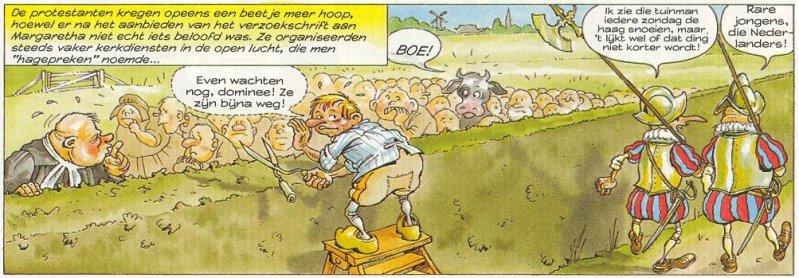 Worden streng vervolgd
Hebben geen eigen kerken
Stiekem bijeenkomen in de open lucht
= Hagenpreken
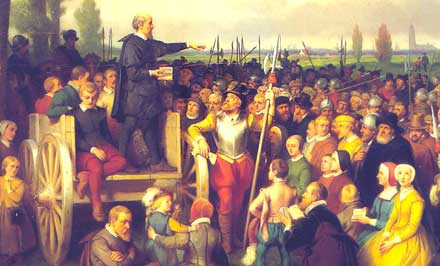 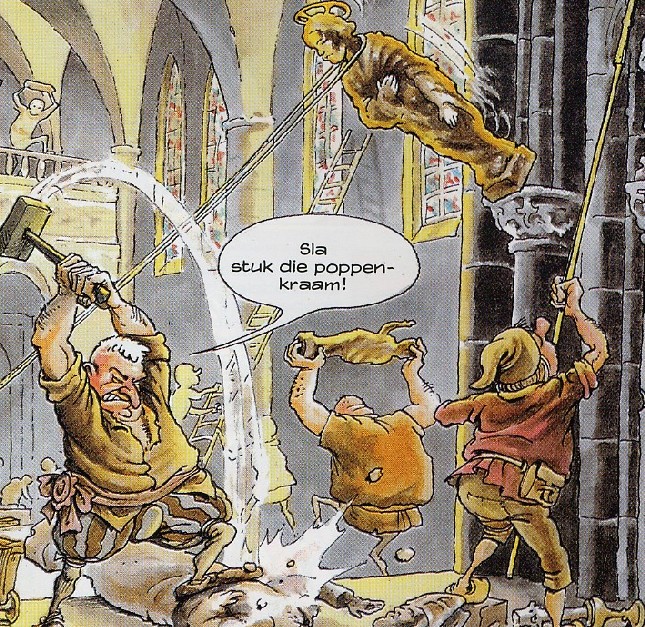 Protestanten ontevreden
Willen geen beelden in de kerk
Er is honger en armoede
Kerken staan vol met luxe
Protestanten gaan kerken en kloosters bestormen
= Beeldenstorm (1566)
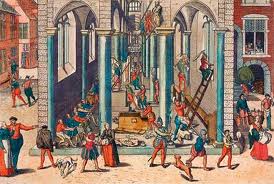 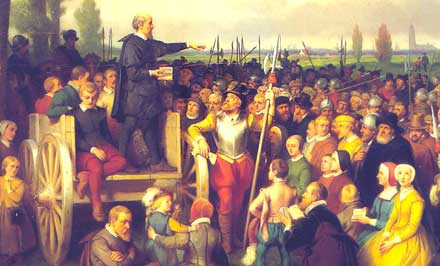 Alva komt naar de Nederlanden
Filips II is woedend over de Beeldenstorm
Hij stuurt Alva naar de Nederlanden
3 opdrachten
Rust en orde herstellen
Ketters nog strenger vervolgen
Belastingen verhogen
Alva treedt streng op
Stadhouders Egmont en Hoorne worden bestraft
Hadden de Beeldenstorm moeten voorkomen
Ter dood veroordeeld
Willem van Oranje vlucht naar Duitsland
Bouwt een leger op
Samenwerken met watergeuzen
Klaarmaken voor een aanval
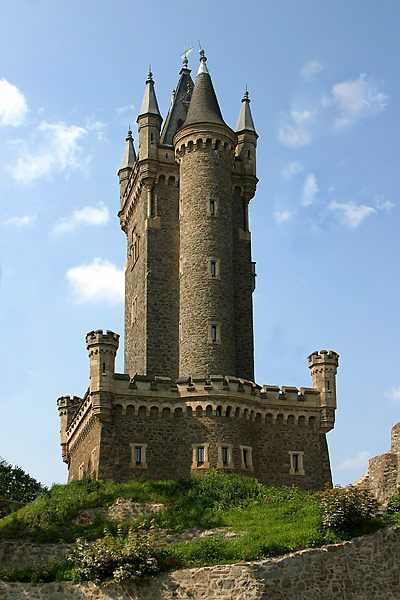 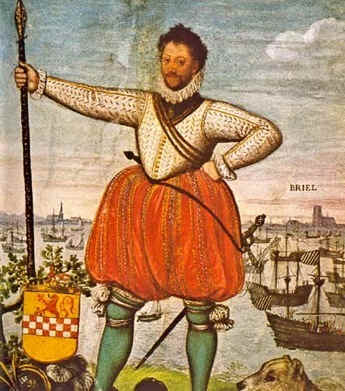 Watergeuzen
Gevluchte protestantse opstandelingen
Vielen aan vanaf zee
“hulptroepen” van Willem van Oranje 
Berucht vanwege wrede handelingen
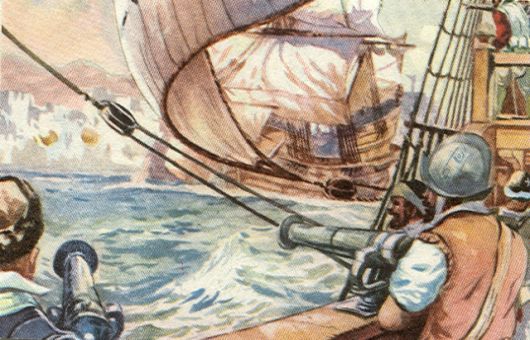 Verovering van Den Briel
1 april 1572
Watergeuzen door een storm “per ongeluk” in Den Briel
Stad is leeg  watergeuzen nemen de stad in
“Op 1 april verloor Alva zijn bril…”
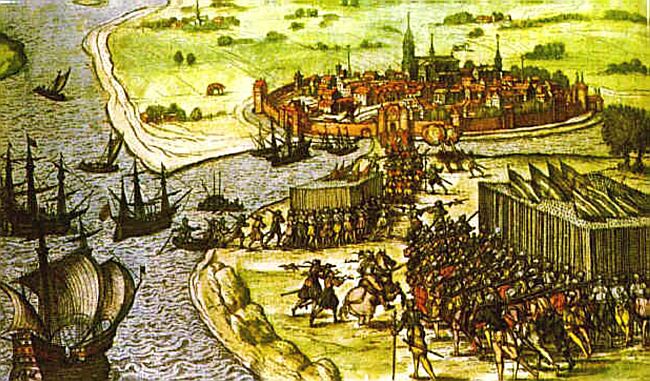 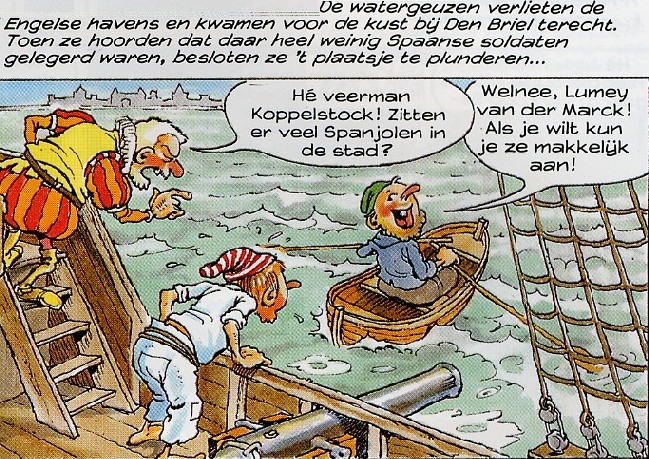 Bloedbad van Haarlem
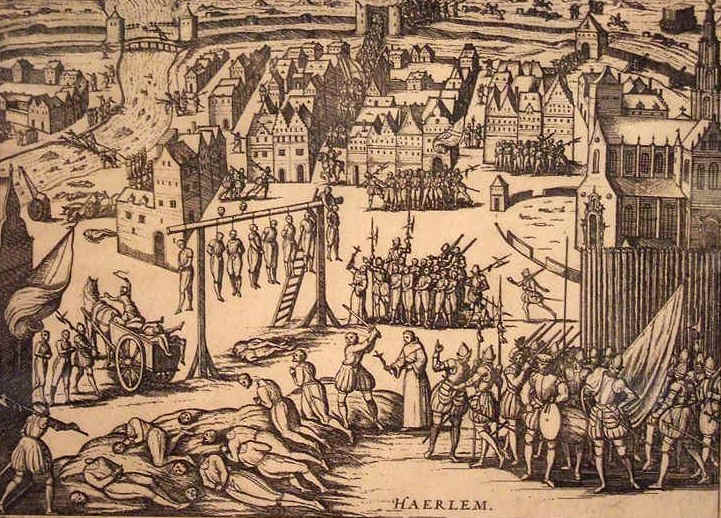 Nieuwe Spaanse tactiek: belegeren
Stad uithongeren  overgave
Straffen, plunderen, verkrachten en uitmoorden
Spanjaarden zijn niet te vertrouwen!!!
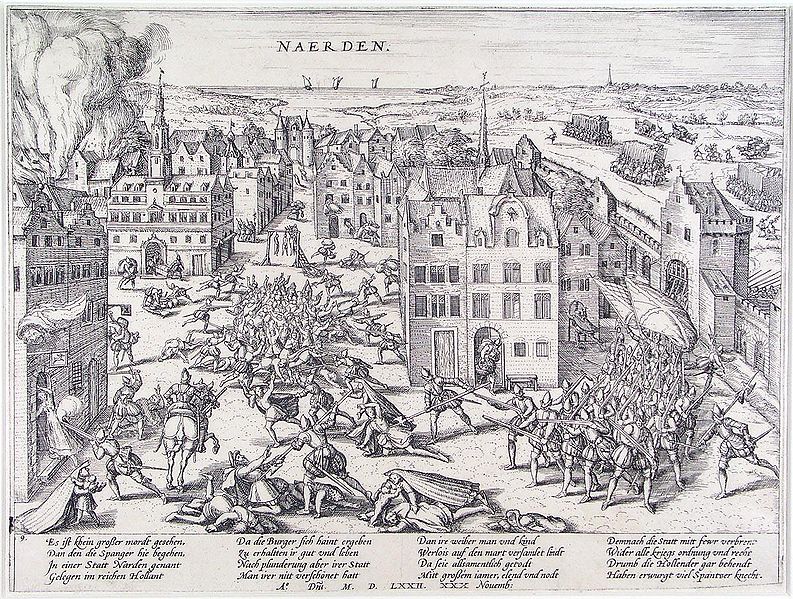 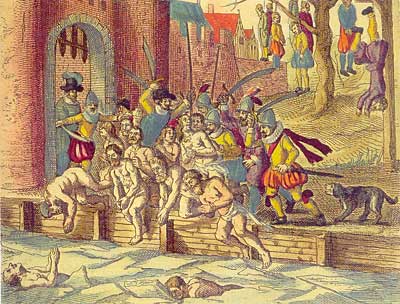 Zutphen
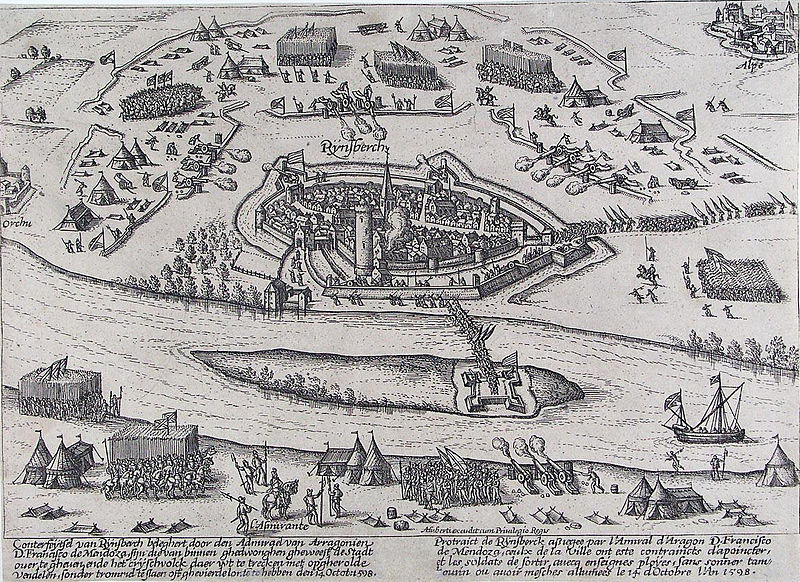 Haarlem
Naarden
Beleg van Leiden
1573 – 1574 
Enorme honger 
Leiden blijft doorvechten: ze kennen de verhalen
Leiden wordt bevrijd door Willem van Oranje en de geuzen
Belangrijke Hollandse stad
Goed voor het zelfvertrouwen van de opstandelingen
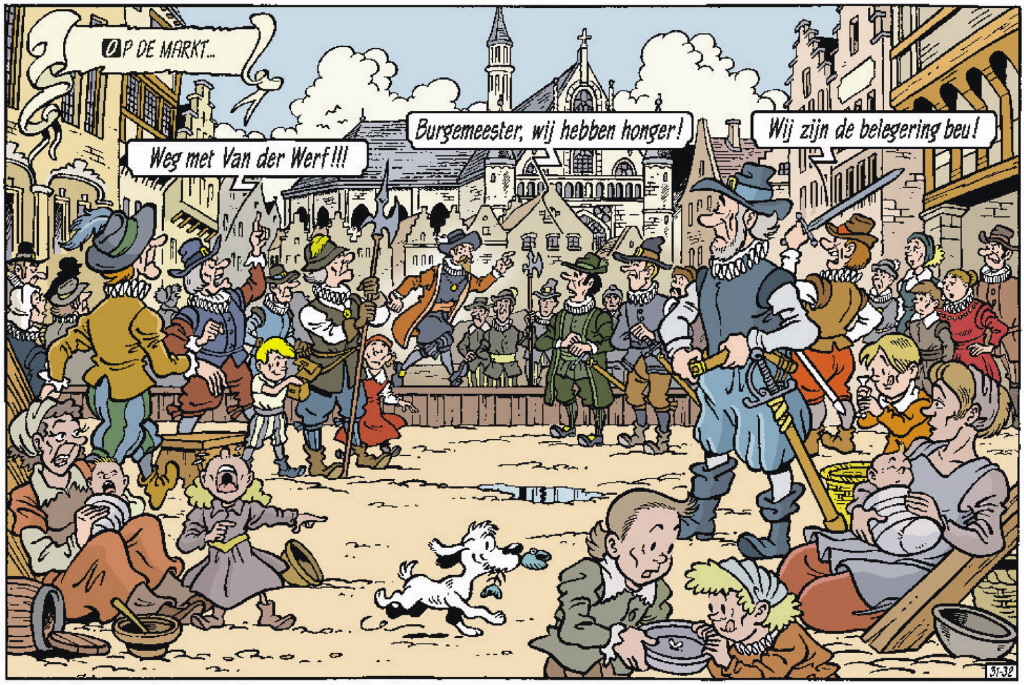 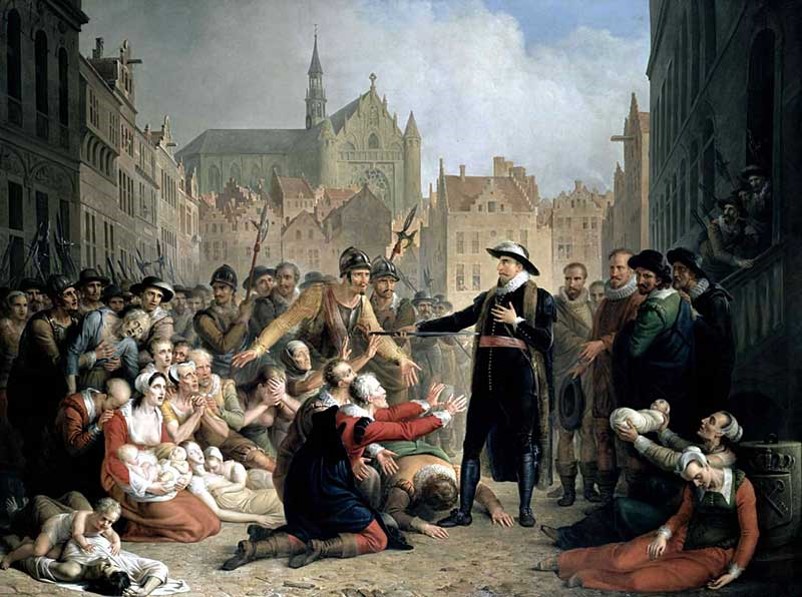 Eet mijn arm maar op!
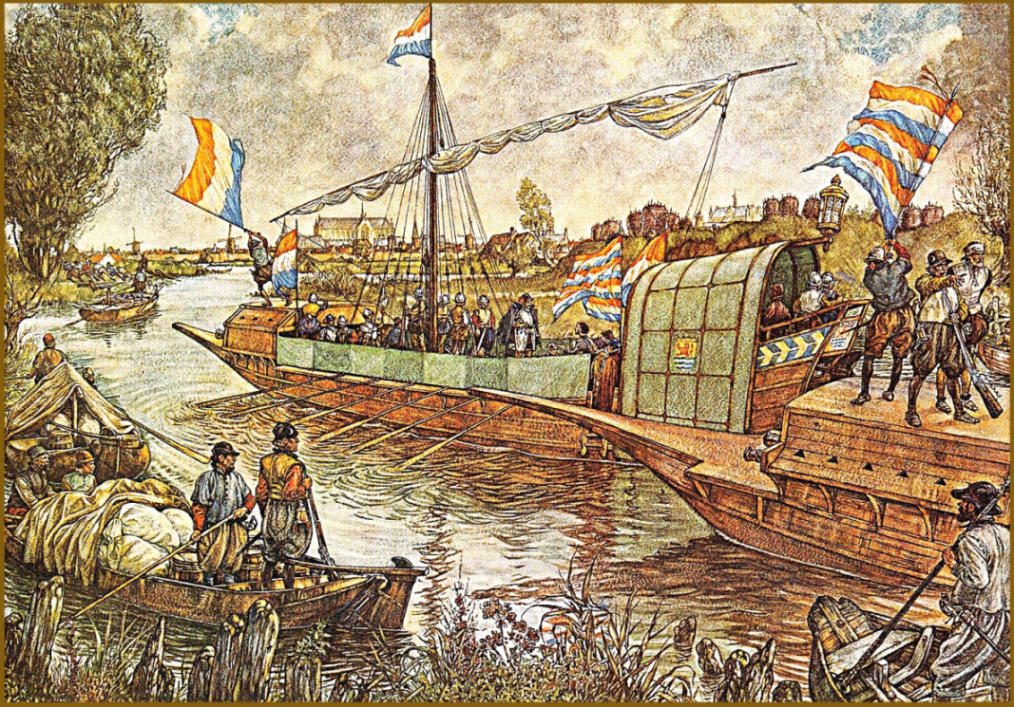 1579: Unie van Atrecht en Utrecht
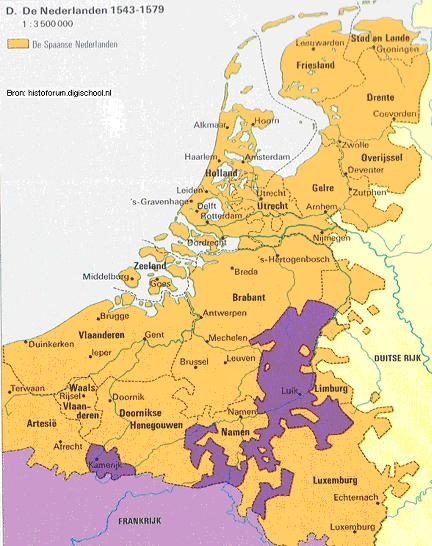 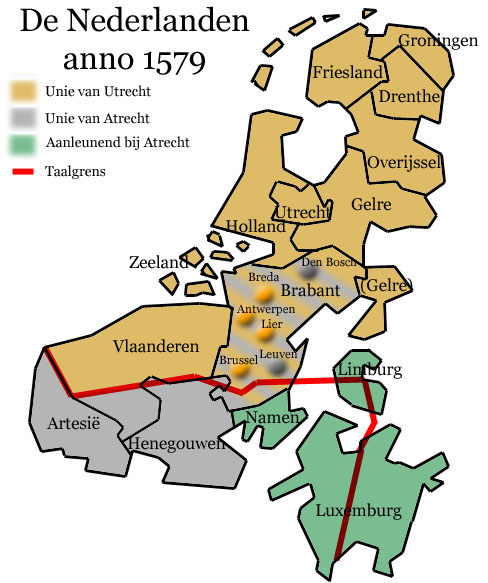 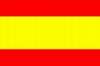 Onafhankelijkheid
1581
De gewesten van de Unie van Utrecht
Filips wordt afgezet
Je hoeft geen koning te dienen die het volk niet respecteert
“Wij zweren hem af!”
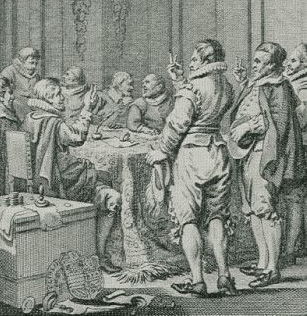 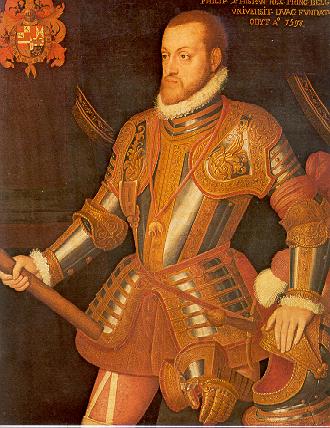 Moord op Willem van Oranje
1584
Door Balthasar Gerards  felle katholiek
Vermoord in zijn eigen huis in Delft
“Mijn God, heb meelij met mijn ziel en mijn arme volk.”
Moord op Willem van Oranje
De kogelgaten zitten er nog!
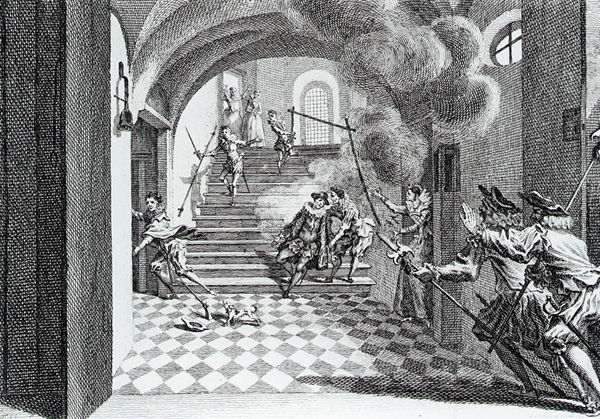 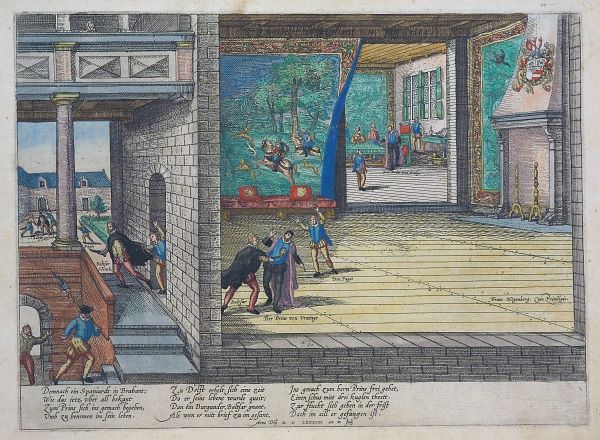 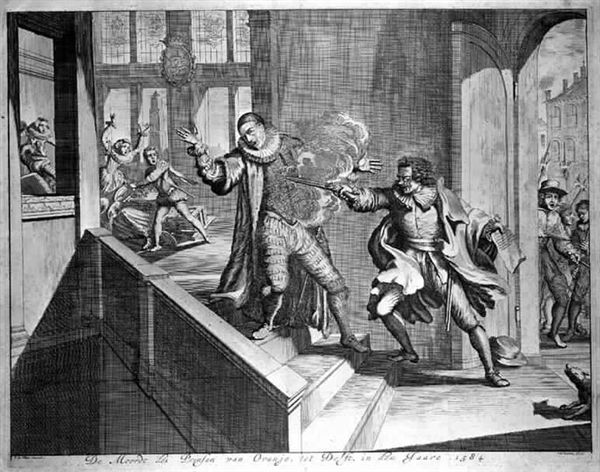 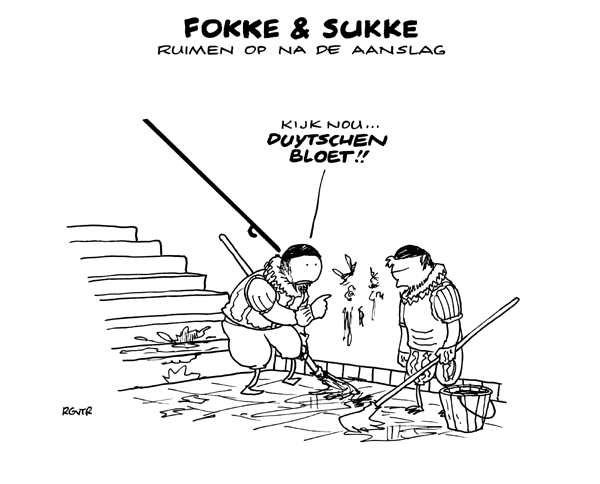 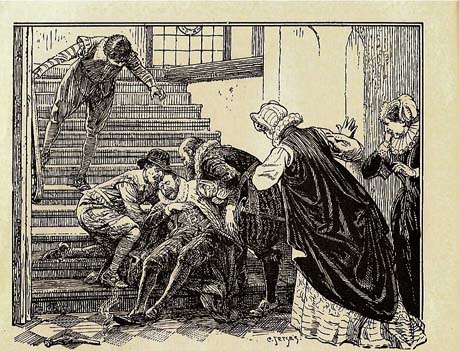 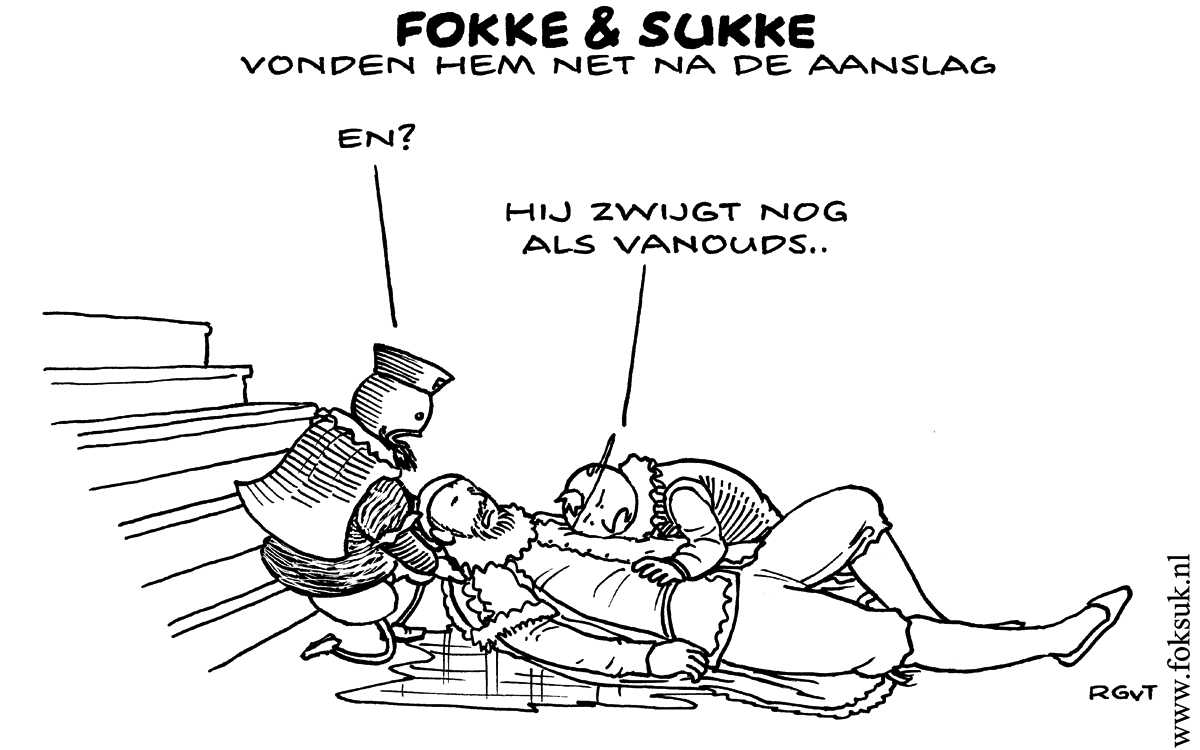 Moord op willem van oranje
Republiek der Zeven Verenigde Nederlanden
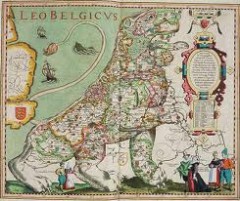 Noordelijke gewesten (Unie van Utrecht) samen verder
Een republiek  geen Koning
Gewesten gaan zichzelf besturen
1588
Vrede van Münster
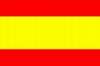 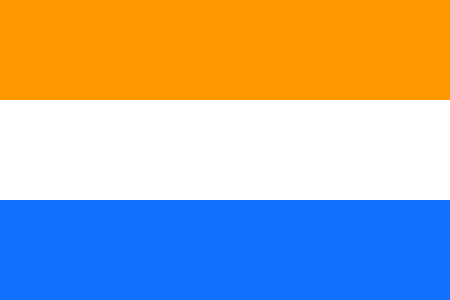 1648
Na 80 jaar strijd sluit de Republiek vrede met Spanje
De Spaanse koning accepteert de nederlaag
Einde van de Opstand tegen de Spaanse koning